Unit 6 I'm tall
WWW.PPT818.COM
fat
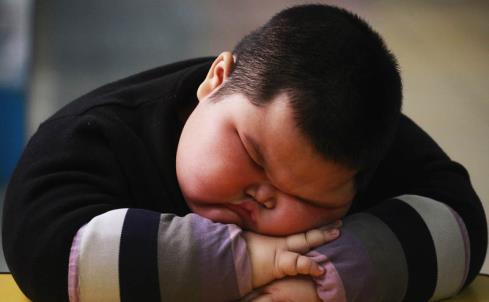 strong
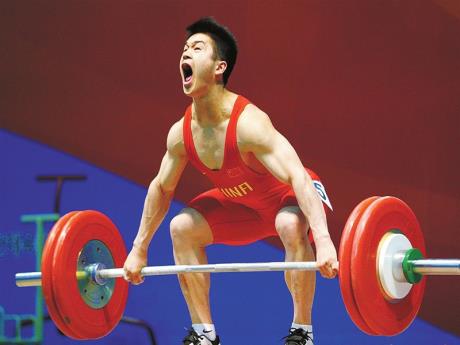 thin
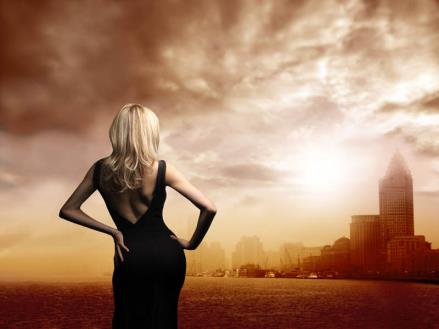 看一看、读一读
Look, I'm short and fat.
I'm short and fat, too.
we look like twins.
词组
look like          看起来像
eg：We look like twins.
我们看起来像双胞胎。
新单词，大家一起学！
twins    双胞胎
fat         胖的
thin       瘦的
strong    强壮的
读一读
猜一猜、写一写
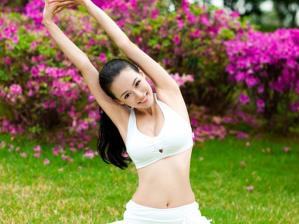 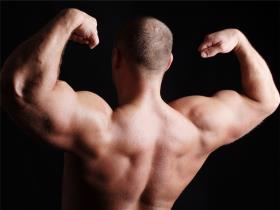 小练习
一、判断画线部分的读音是否相同。(相同的写“S”，不同的写“D”。)
(　　)1.fat　　　	cat 				
      (　　)2.thin  		ice 
             (　　)3.here  		where			
                    (　　)4.twin  	          like
                             (　　)5.same  		cat
小练习
二、根据图片判断对错。(对的打“√”，错的打“×”。)
		
1．Father is tall.(　　)					
2．Mother is short.(　　)
3．Brother is fat and tall.(　　)			
4．Sister is tall and thin.(　　)
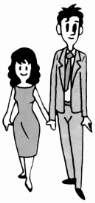 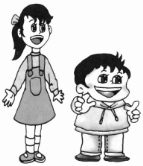 一、1.S　2.D　3.D　4.D　5.D
二、1.√　2.√　3.×　4.√